Анализ произведения
С.Рахманинова "Вокализ"
История создания произведения
Все романсы ор. 34, в который входит и «Вокализ», были написаны в июне 1912 года. Известно, что 1 сентября того же года они были проданы издательству А. Гутхейля и уже в следующем году вышли в свет.
Но для завершения работы над «Вокализом» композитору понадобилось три года, если считать со времени первого наброска романса, сделанного весной 1912 года. Чистовая рукопись (второй редакции произведения) датируется даже позже того времени, которое указал сам композитор - сентябрем 1915 года. Разные редакции (авторские) представляют романс в нескольких тональностях – до-диез минор, ми-бемоль минор, ми-минор. «Весной 1915 года Рахманинов показал 1-ю редакцию «Вокализа» А. В. Неждановой. Тогда же, прислушавшись к ее замечаниям, сделал несколько исправлений карандашом в вокальной партии, занося в партитуру также исполнительские штрихи и нюансы.
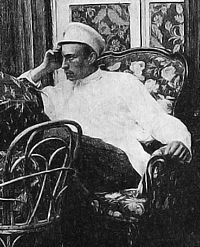 Провал первой симфонии долго беспокоил Сергея Рахманинова
«Музыкальные краски» произведения
Льется прекрасная и грустная мелодия. Её поет женский голос. Поет без слов, но ясно, что это - рассказ о чем-то очень дорогом и близком. Это "Вокализ" Рахманинова.
Как и многие другие музыкальные произведения, песня была транспонирована в множество других тональностей, что позволяет исполнителю выбирать наиболее подходящий для его голоса вариант. Исполнение песни тенором производится на октаву ниже, чем исполнение сопрано.
Вокализы являются основой для выявления особенностей тембра голоса и развития умения использовать динамику звучания. После исполнения вокализа певцу проще исполнять произведения с текстом. Но вокализ С.В.Рахманинова по жанру и значению намного шире всех этих понятий, поэтому он относится к числу концертных произведений.
Моё отношение к данному произведению
С одной стороны, прекрасная песнь или мелодия - немного грустная, немного задумчивая, в ней чувствуются и боль разлуки, и тоска утраты и стремление к чему-то высокому.
С другой казалось бы стороны, при воспроизведении мелодии возникает тревожное предчувствие чего-то неотвратимого.
Отличие между тремя вариантами исполнения
Бутман Игорь - Вокализ (С. Рахманинов) 
В исполнении Игоря Бутмана произведение звучит спокойно и непринуждённо, заставляет задумываться о чём-то далеком, музыка льётся и её отлично дополняет саксафон. Есть и нюансы в этом исполнении, не очень брежно звучит музыка, да и сам звук плохой. Исполнение было опубликовано в далёком 2010-ом году и можно понять что я излишне придираюсь, смотря на эту дату. Но факты остаются фактами.
Luka Sulic - Rachmaninov Vocalise
Эта комбинация между пустынной душой его единственной цепляющейся за счастье, как будто она была наделена звуком этого давления, которое сокрушает нашу грудь, чтобы стать жертвой разочарования. Разве не любопытно, как мы ассоциируем красоту с абсолютной скорбью, которую может вызвать работа? Может быть, это потому, что это единственный очевидный способ понять наше самое уязвимое «я». Не в обиду кому-нибудь, но в исполнении этого зарубежного музыканта произведение обретает лучшее звучание чем в первом предложенном варианте.
«Вокализ» С.Рахманинов, исполняет Детский хор «Весна» 
Мне очень понравилось как звучат голоса детей, так бездонно и затяжно в хорошем смысле этого слова. В исполнении хора «Весна» произведение обретает церковный жанр.
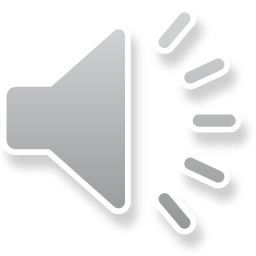 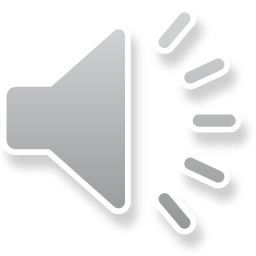